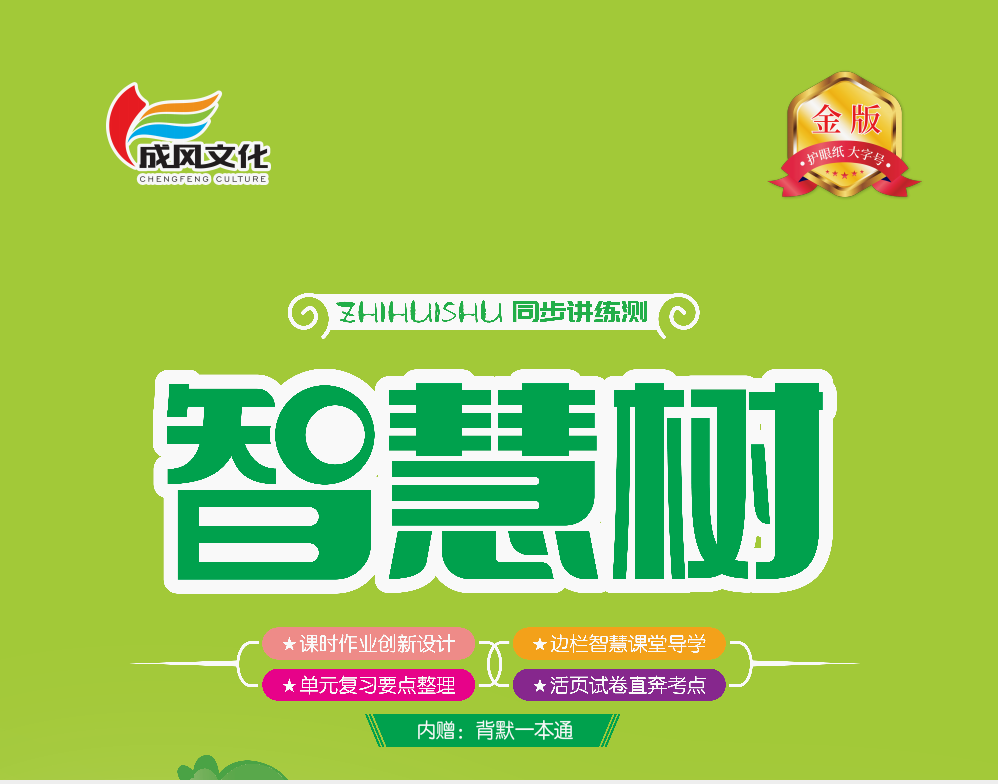 第四单元  阅读
语文园地四
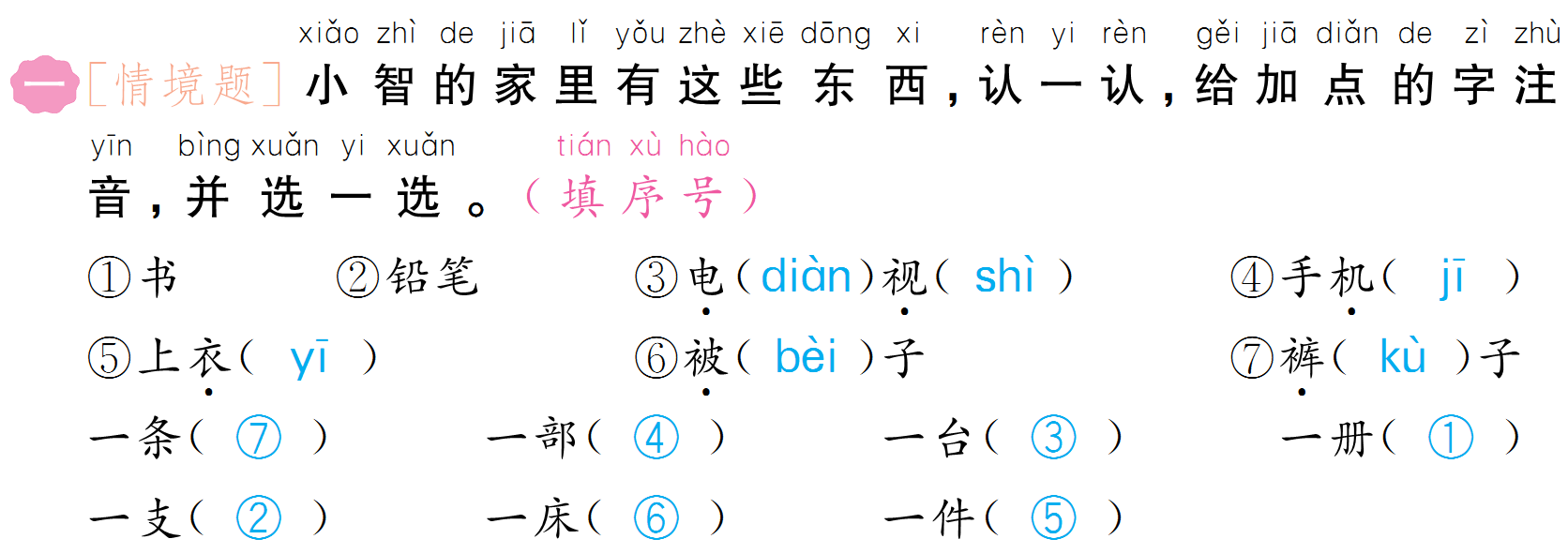 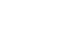 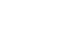 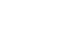 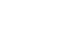 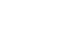 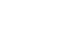 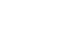 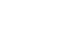 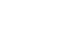 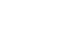 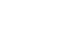 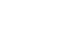 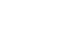 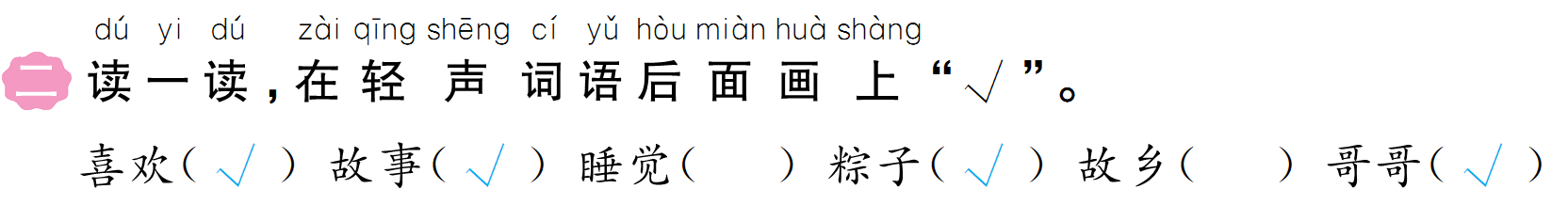 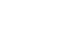 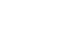 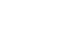 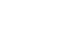 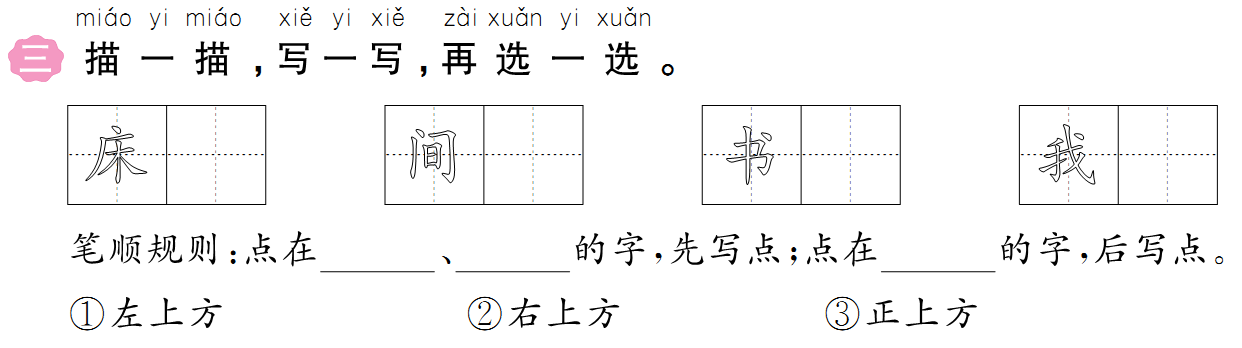 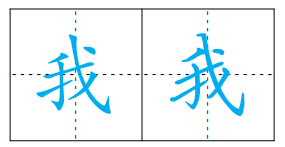 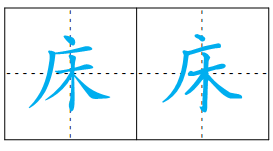 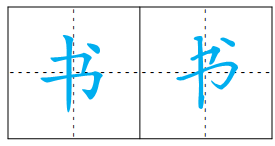 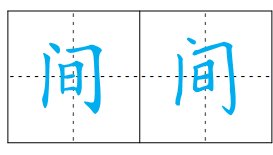 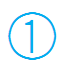 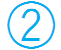 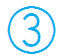 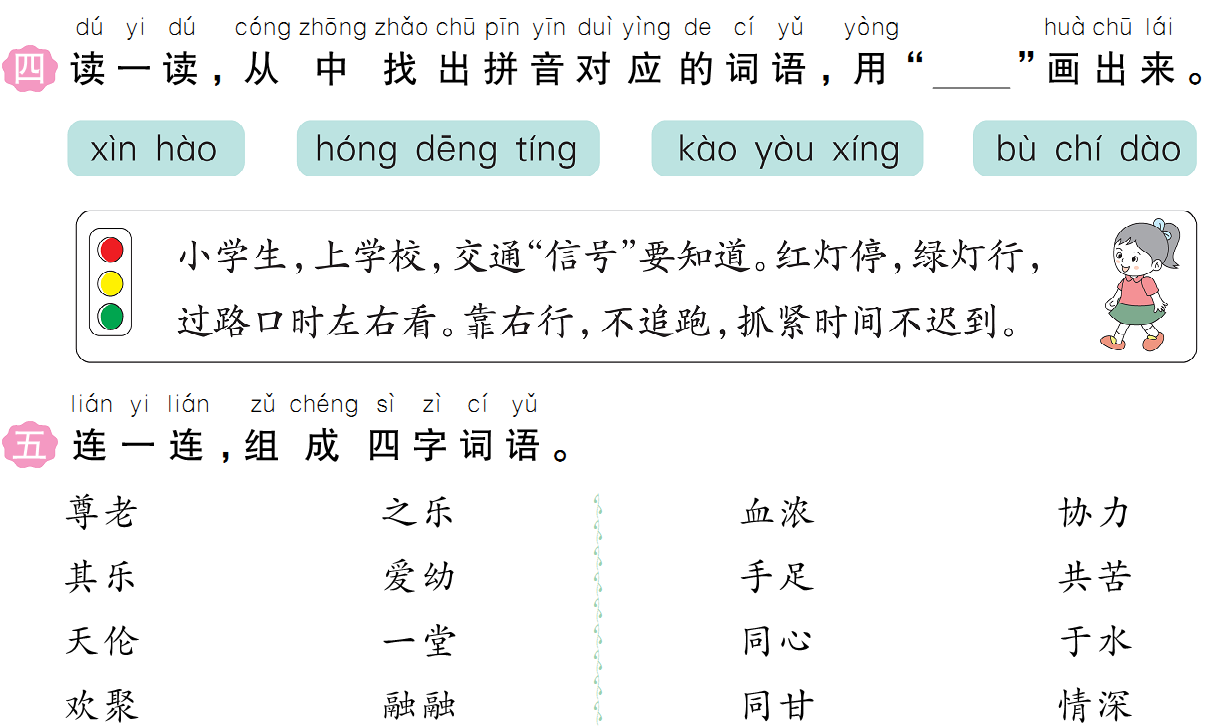 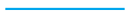 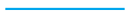 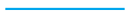 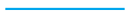 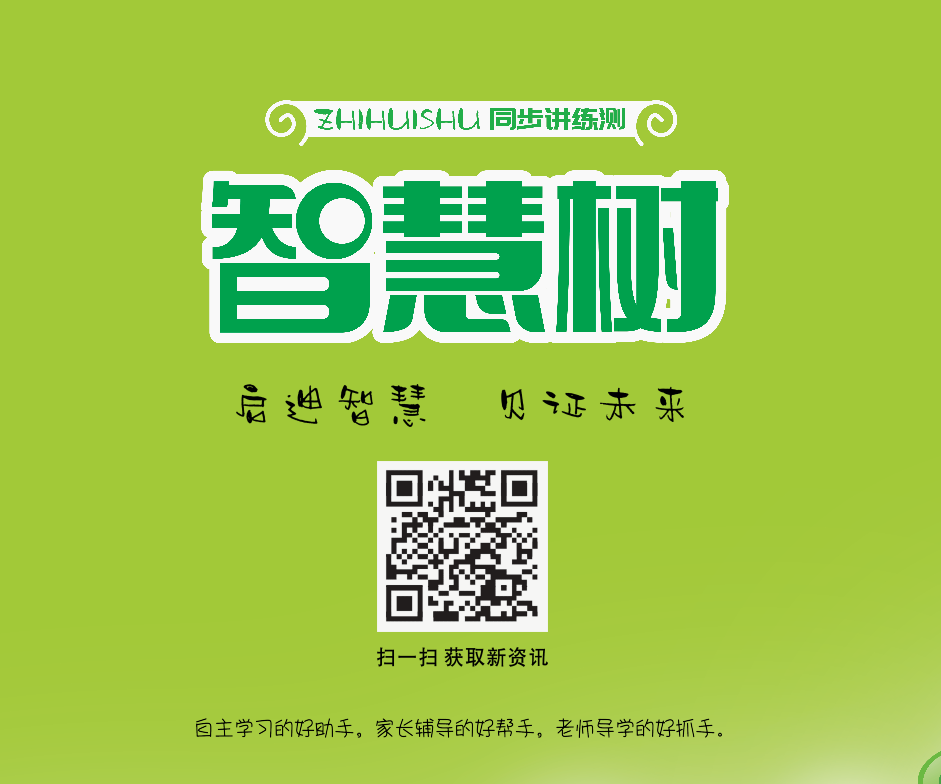 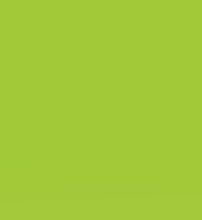